Analisa Laporan Keuangan
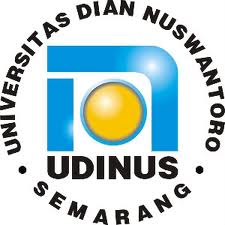 OLEH :	Kelompok kelas B12.7.2

	1. Muhammad Toni D.		B12.2012.02048
	2. Eka Prasetya H.			B12.2012.02054
	3. Nurul Habibah N.D.S		B12.2012.02073	
	4. Erma Sarah Y.			B12.2012.02156
	5. Doni Eryanto			B12.2012.02237
Teknik Analisa Laporan Keuangan
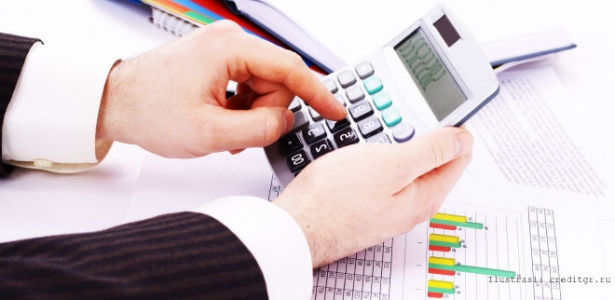 Setelah mengetahui jenis laporan keuangan yang ada dalam suatu perusahaan, selanjutnya adalah menggunakan laporan keuangan tersebut menjadi suatu informasi yang dapat berguna dalam pengambilan keputusan. Untuk dapat memberikan informasi yang lebih andal, ada alat analisis dengan menggunakan analisis common size dan analisis rasio.
Analisis Common Size
Adalah analisis yang dilakukan dengan menggunakan persentase dari suatu akun terhadap total akun
Analisis common size secara vertikal

Untuk laporan posisi keuangan secara vertikal dilakukan dengan membagi masing-masing akun terhadap total aset, sedangkan untuk laporan laba rugi dilakukan dengan membagi masing-masing akun terhadap total pendapatan/ penjualan.
Analisis common size secara horizontal

Yang menjadi patokan adalah tahun dasar yang biasanya menggunakan data sebelumnya, kemudian dilihat pertumbuhan pada masing-masing akun untuk tahun terakhir. Fokus utamanya adalah melihat pertumbuhan dari masing-masing akun.
Tabel 1.
Laporan Posisi Keuangan
Kebijakan Manajemen Modal Kerja
Laporan keuangan pada Tabel 1 tersebut menunjukan adanya kebijakan manajemen modal kerja (working capital management) yang konservatif.
Kebijakan manajemen modal kerja dikategorikan menjadi 3 kelompok yaitu :
Tabel 2.
Laporan Laba Rugi
Analisis Rasio
Definisi
Tujuan
Menurut Munawir 
(2004:37) Analisis rasio adalah suatu metode analisa untuk mengetahui hubungan pos-pos tertentu dalam neraca atau laporan laba rugi secara individu atau kombinasi dari kedua laporan tersebut.
Tujuan dari analisis rasio adalah untuk membantu manager finansial memahami apa yang perlu dilakukan oleh perusahaan, berdasarkan informasi yang tersedia dan sifatnya terbatas.
Manfaat
Kegunaan
Analisis ini bermanfaat 
karena membandingkan suatu angka secara relatif sehingga dapat menghindari kesalahan penafsiran pada angka mutlak yang ada di dalam laporan keuangan
Berguna bagi para
analisis intern untuk membantu manajemen membuat evaluasi mengenai hasil-hasil operasinya, memperbaiki kesalahan-kesalahan dan menghindari keadaan yang dapat menyebabkan kesulitankeuangan.
Jika menggunakan analisis rasio maka ada beberapa hal yang harus diperhatikan :
Lanjutan..
Rasio Likuiditas (Liquidity Ratio) adalah rasio yang menunjukan kemampuan perusahaan dalam memenuhi liabilitas jangka pendeknya
Rasio Pengelolaan Aset (Asset Management Ratio) adalah rasio yang menggambarkan efektivitas perusahaan dalam mengelola aset, dalam hal ini mengubah aset nonkas menjadi aset kas
Rasio Pengelolaan Utang (Debt Management Ratio) adalah rasio yang menggambarkan kemampuan perusahaan dalam mengelola dan melunasi kewajibannya
Rasio Profitabilitas (Profitability Ratio) adalah rasio yang menggambarkan kemampuan perusahaan untuk menghasilkan keuntungan
5.	Rasio Nilai Pasar (Market Value Ratio) merupakan sekumpulan rasio yang menghubungkan harga saham dengan laba, nilai buku per saham, dan dividen. Rasio ini memberikan petunjuk mengenai apa yang dipikirkan invenstor atas kinerja perusahaan di masa lalu serta prospek di masa mendatang
Rasio Likuiditas (Liquidity Ratio)
Berdasarkan Tabel 1
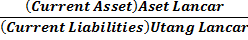 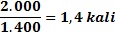 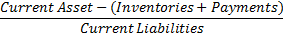 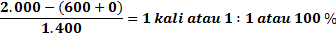 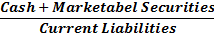 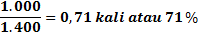 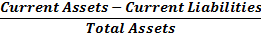 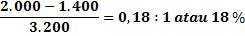 Rasio Pengelolaan Aset (Asset Management Ratio)
Berdasarkan Tabel 1 dan 2
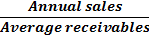 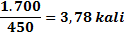 CATATAN :
Makin tinggi RTR, mengindikasikan bahwa investasi yang ditanamkan dalam bentuk piutang adalah rendah, sebaliknya bila RTR rendah menunjukan bahwa perusahaan terlalu banyak atau terlalu longgar dalam pemberian piutang kepada pelanggan.
Penurunan rasio ini bisa disebabkan oleh beberapa hal yaitu : 
Turunnya penjualan dan naiknya piutang
Turunnya piutang dan diikuti dengan turunnya penjualan dalam jumlah yang lebih besar
Naiknya penjualan diikuti dengan naiknya piutang dalam jumlah yang lebih besar
Turunnya penjualan dengan piutang yang tetap
Naiknya piutang sedangkan penjualan tidak berubah
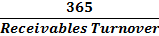 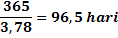 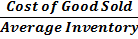 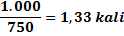 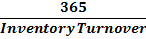 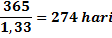 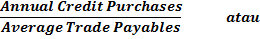 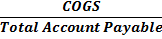 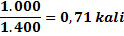 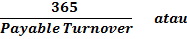 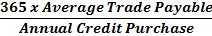 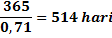 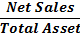 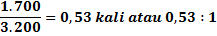 Rasio Pengelolaan Utang (Debt Management Ratio)
Berdasarkan Tabel 1
Rasio ini dibagi menjadi dua kelompok, yaitu rasio utang (leverage ratio) yang menggambarkan proporsi utang terhadap aset ataupun ekuitas, dan solvency ratio (debt coverage ratio) yaitu rasio yang menggambarkan kemampuan perusahaan untuk memenuhi kewajiban pokok maupun bunga. Berikut adalah Rasio Leverage :
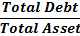 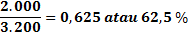 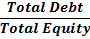 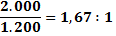 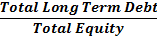 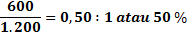 Berdasarkan Tabel 1 dan 2
Berikut adalah Solvency ratio:
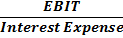 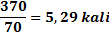 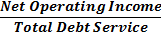 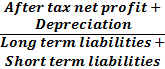 Rasio Proftabilitas (Profitability Ratio)
Rasio laba ini umumnya diambil dari laporan keuangan laba rugi. Secara sederhana laporan laba rugi dapat dibuat seperti di bawah ini :
Penjualan bersih				  xxxxxxxx
Biaya Pokok Produksi				( xxxxxxxx )
Laba Kotor					  xxxxxxxx
Beban Operasi				( xxxxxxxx )
Laba Operasi (EBIT) 				  xxxxxxxx
Bunga					( xxxxxxxx )
Laba sebelum pajak (EBT)			  xxxxxxxx
Pajak 					( xxxxxxxx )
Laba setelah pajak (EAT atau Net Income) 		  xxxxxxxx
Dividen kepada pemegang saham preferen 		( xxxxxxxx )
Laba yang tersedia bagi pemegang saham biasa  	  xxxxxxxx
Berdasarkan Tabel  1 & 2
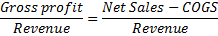 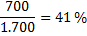 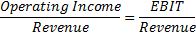 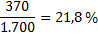 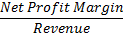 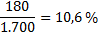 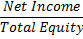 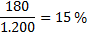 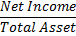 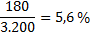 Rasio Nilai Pasar (Market Value Ratio)
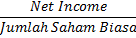 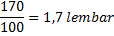 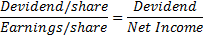 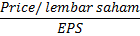 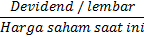 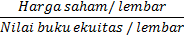 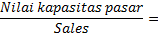 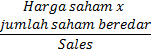 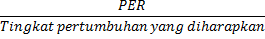 Terimakasih